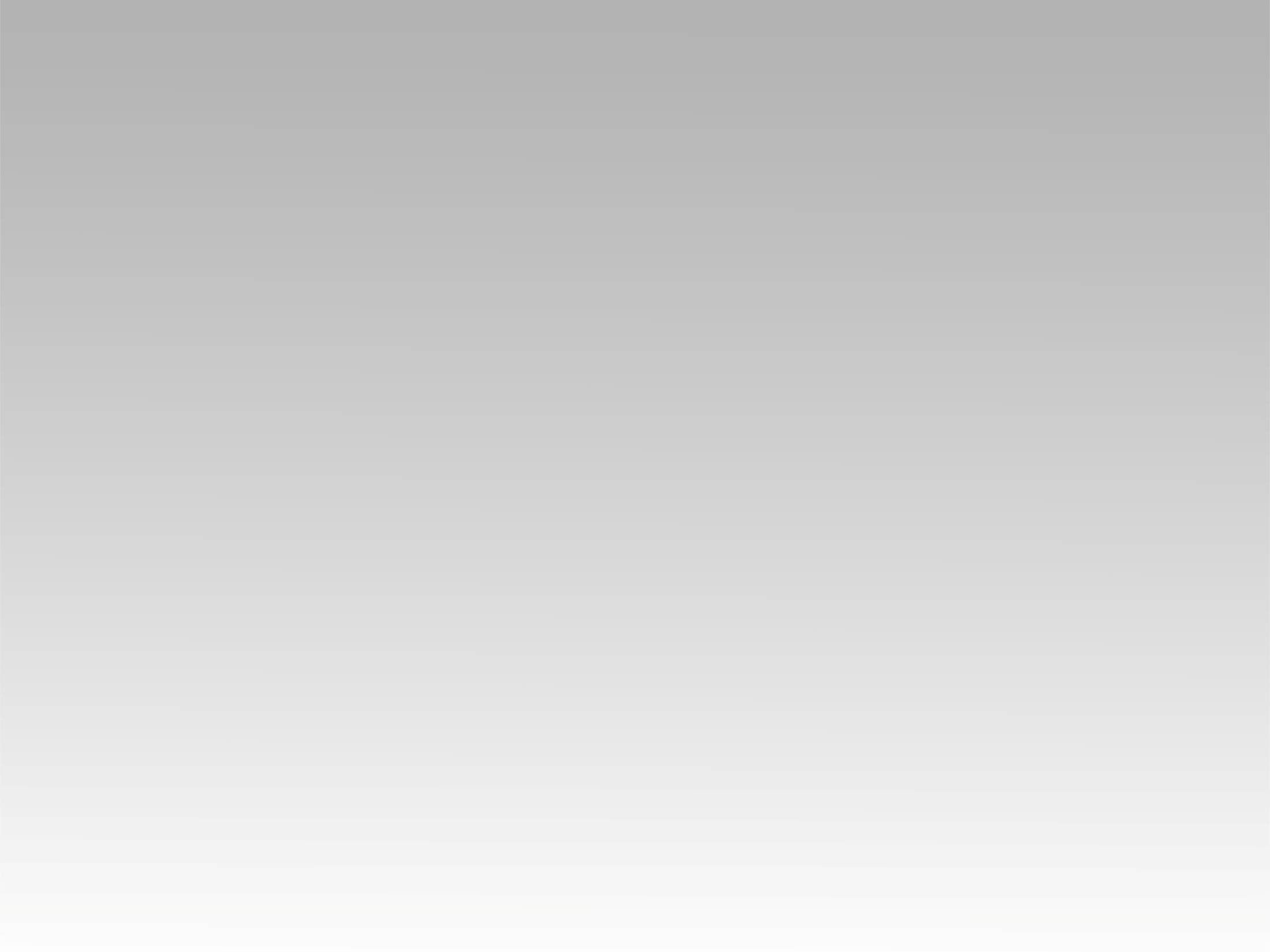 ترنيمة 
عنـدمـا أذكـر كيـف 
سُمـِّرَتْ على الصليـب
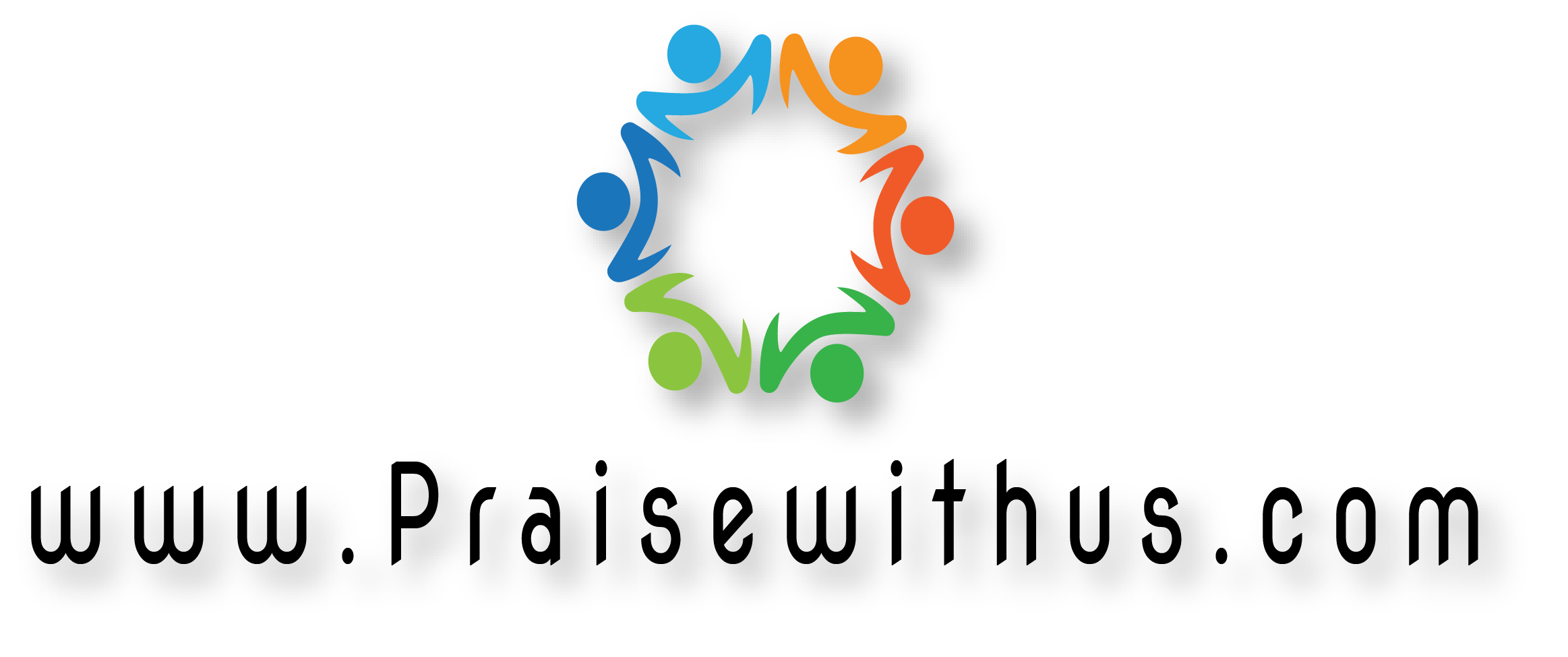 1-
عندما أذكر كيف سمرت على الصليب
يدك التي برفق قد شفت قلبي الكئيب
حبن أذكر حبيبي يوم علقت هناك
كيف سمرت يداك منهما سالت دماك
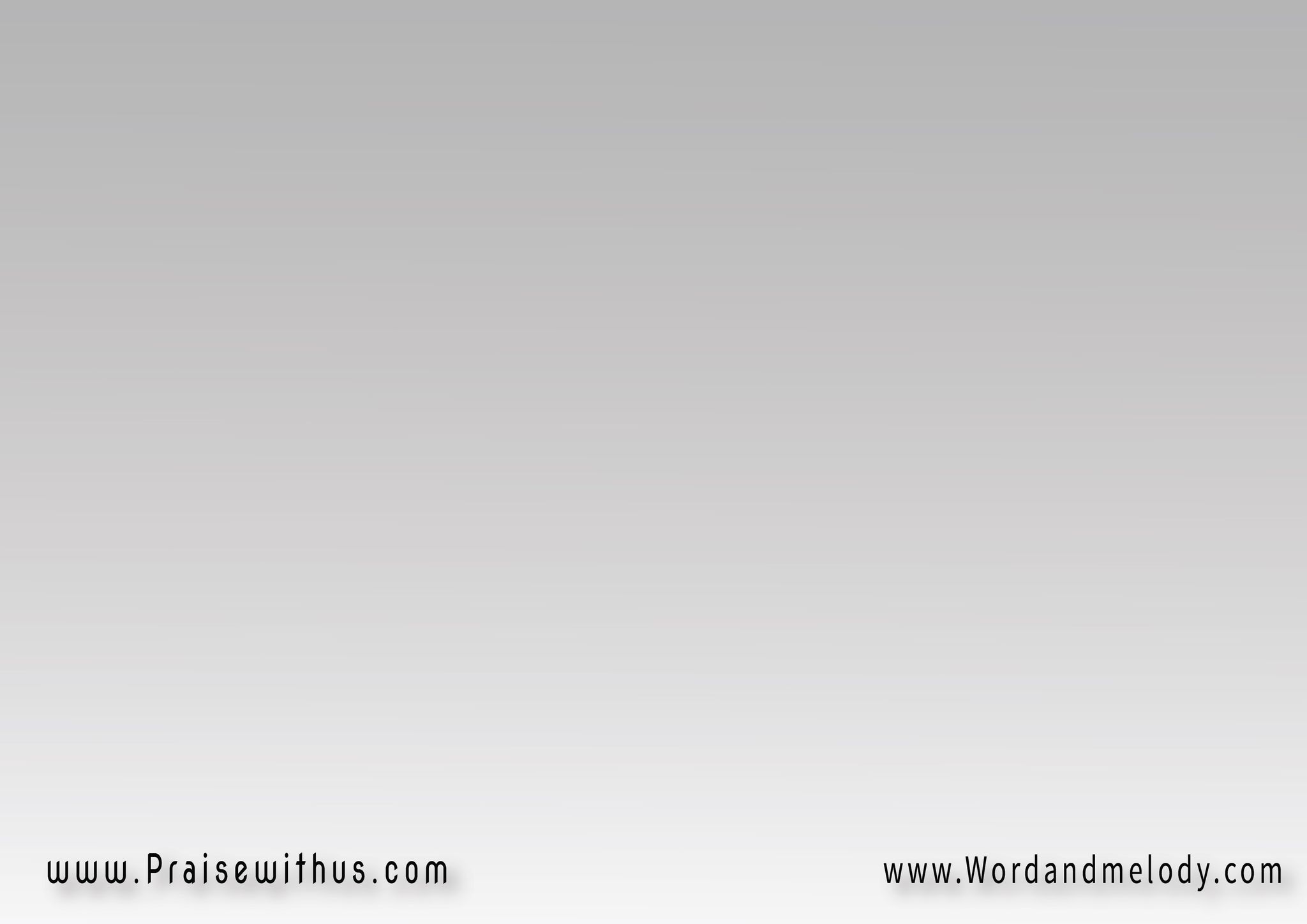 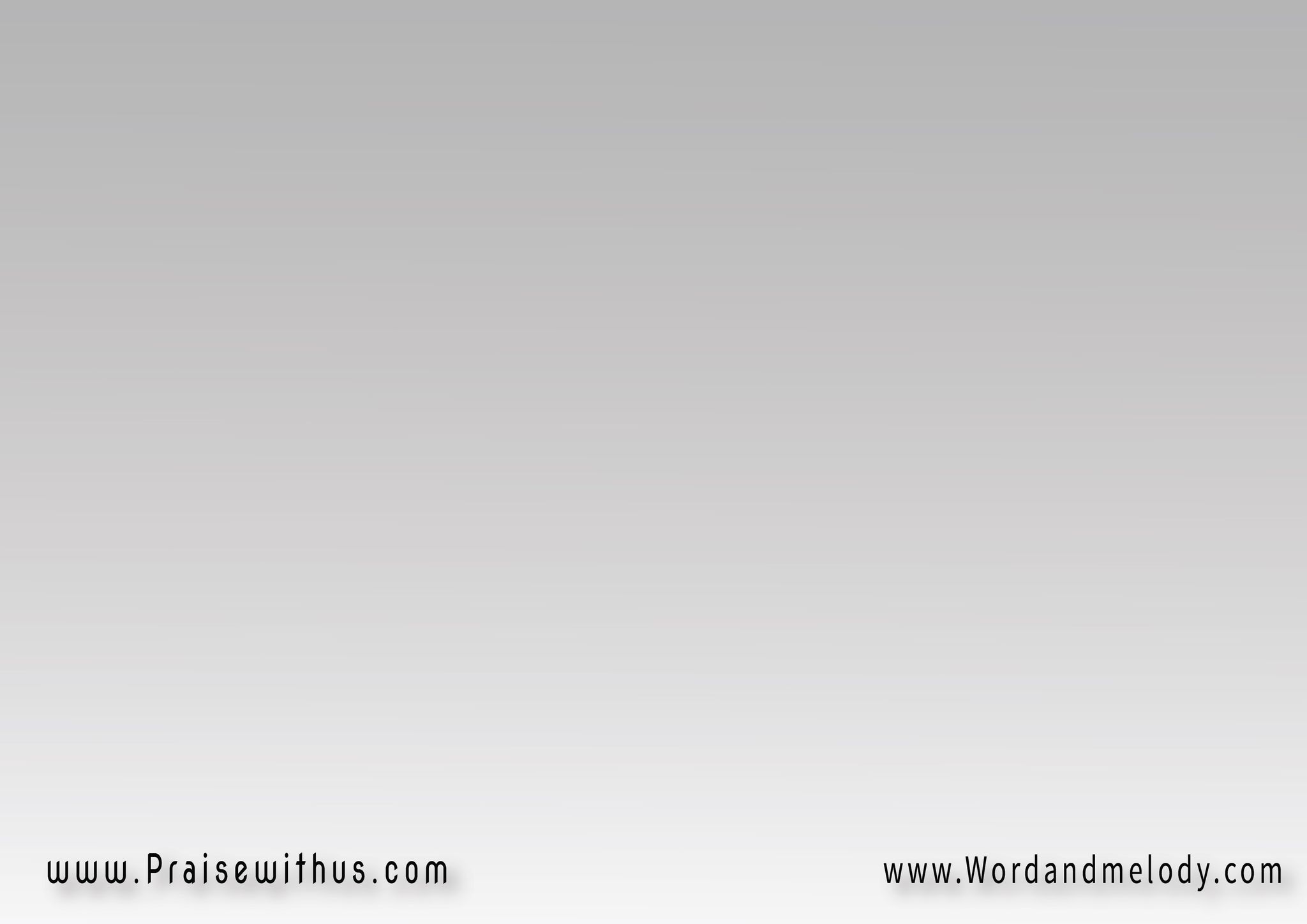 عندما انسى همومي وتهون غربتيويولي الحزن عني وتفيض مهجتيبامتنان وهتاف معلنا مجد الصليب
2-
عندما اذكر كيف قدميك سمرواباحتقار بالصليب كل عنف اظهروافقبلت العار عني كي تردني لكفتسير قدماي في طريق برك
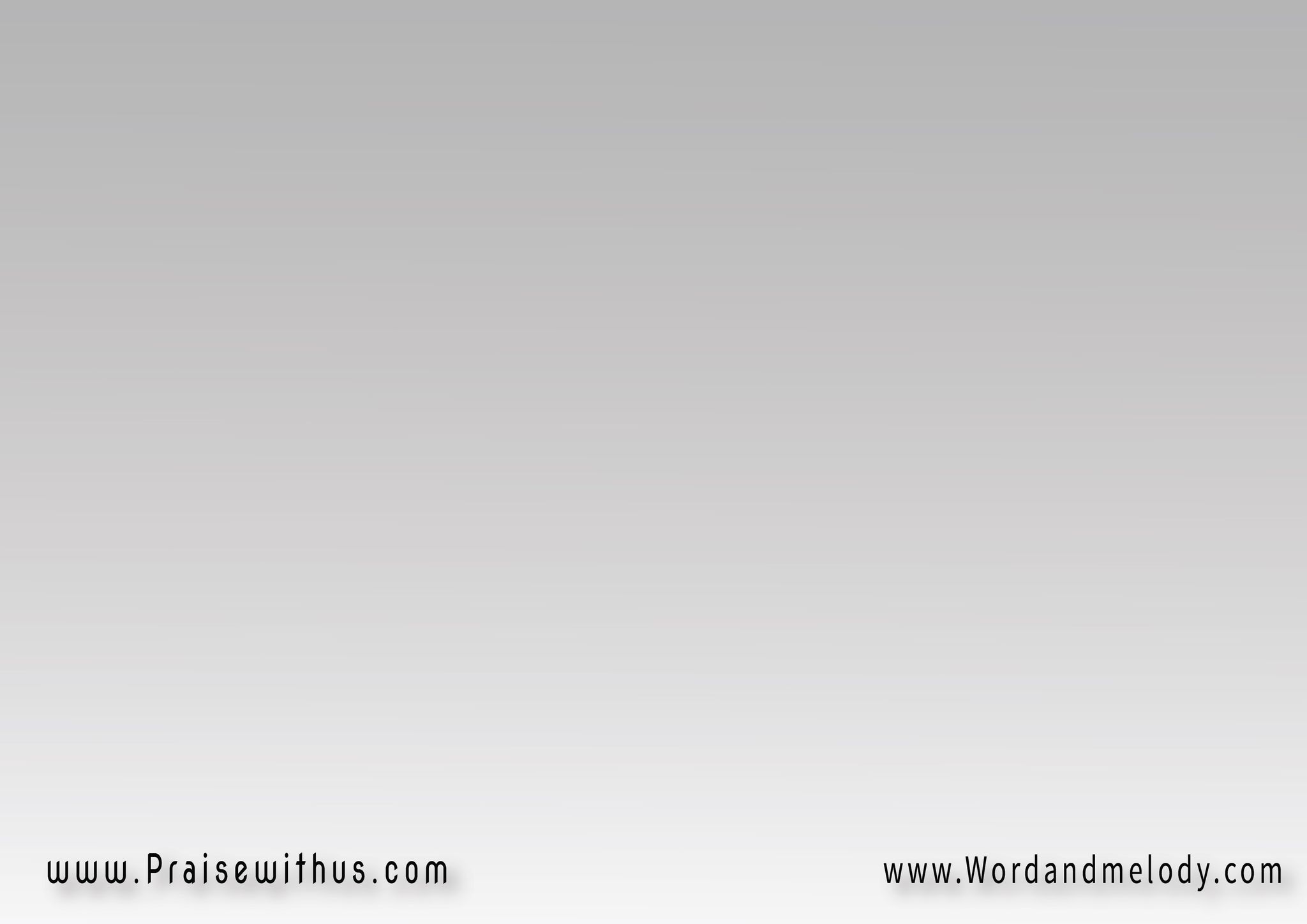 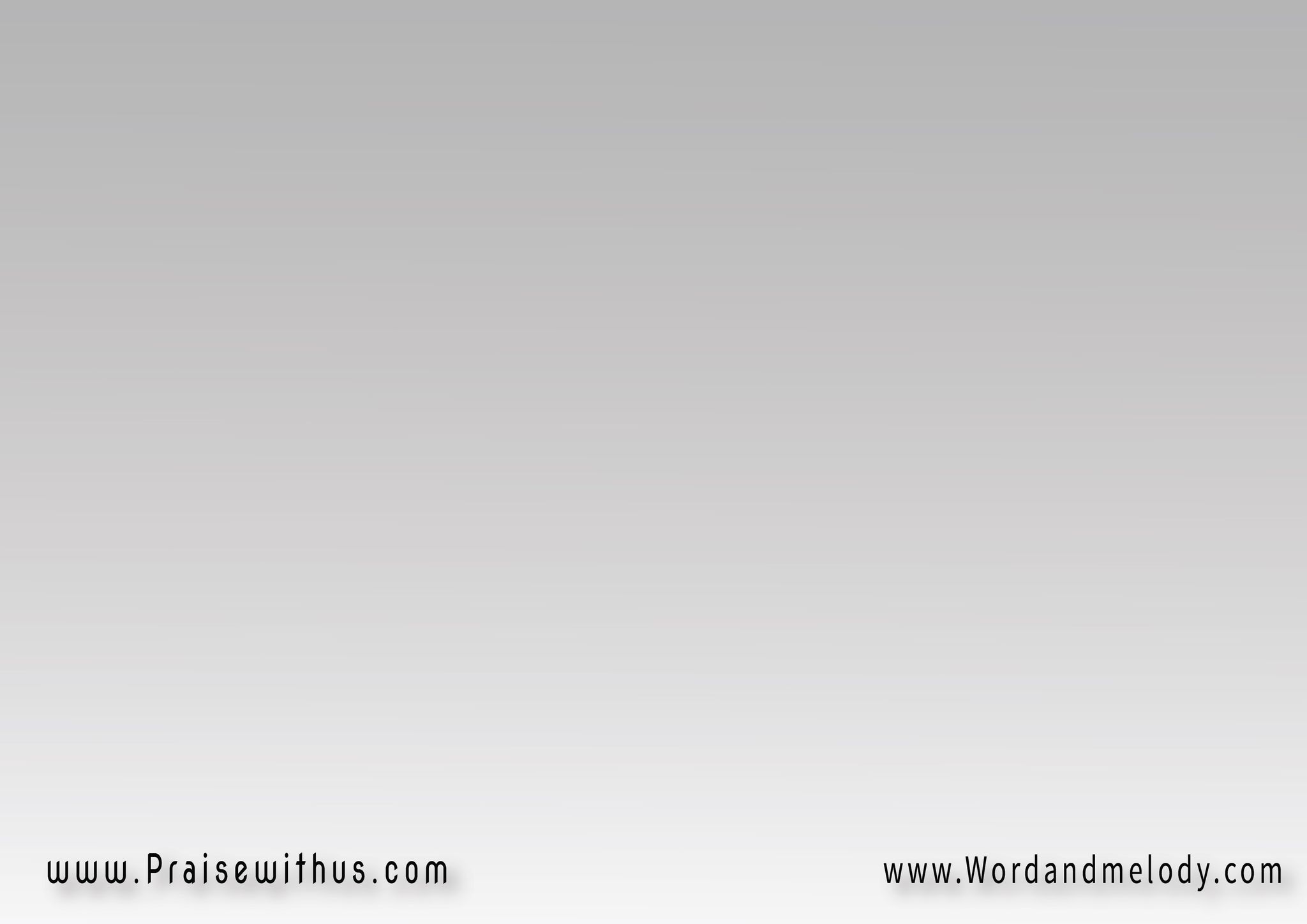 حبك يحصر قلبي فضلك يلهبنيفلذا خلفك اجري حبك يجذبنيسأسير معك دوما معلنا مجد الصليب
3-
عندما اذكر كيف تاج اشواك مهينغرسوا في الراس هزءا والدماء تكسو الجبينيوم نكست لأجلي راسك لفديتيكي تقيم وتعلي للسما هامتي
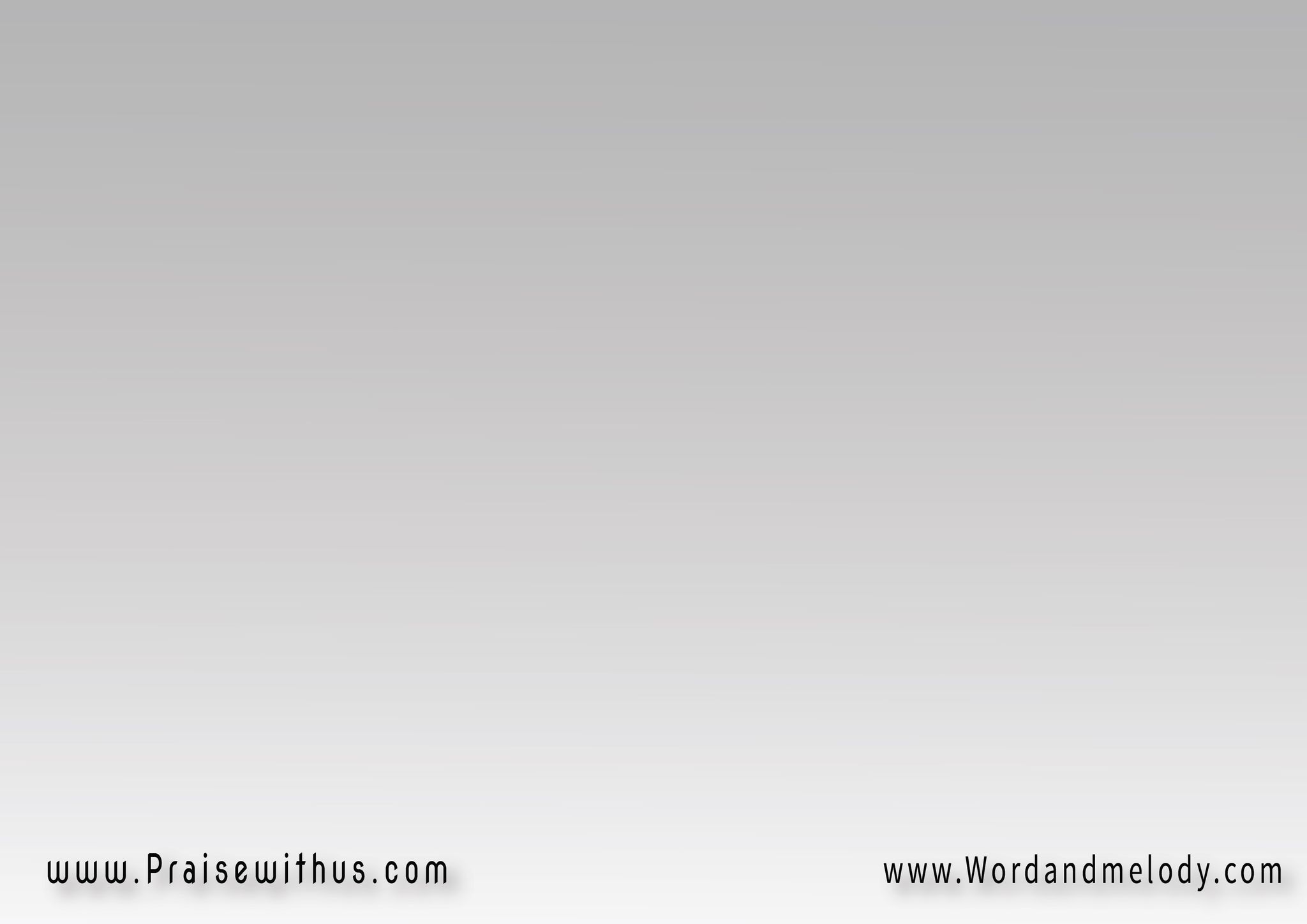 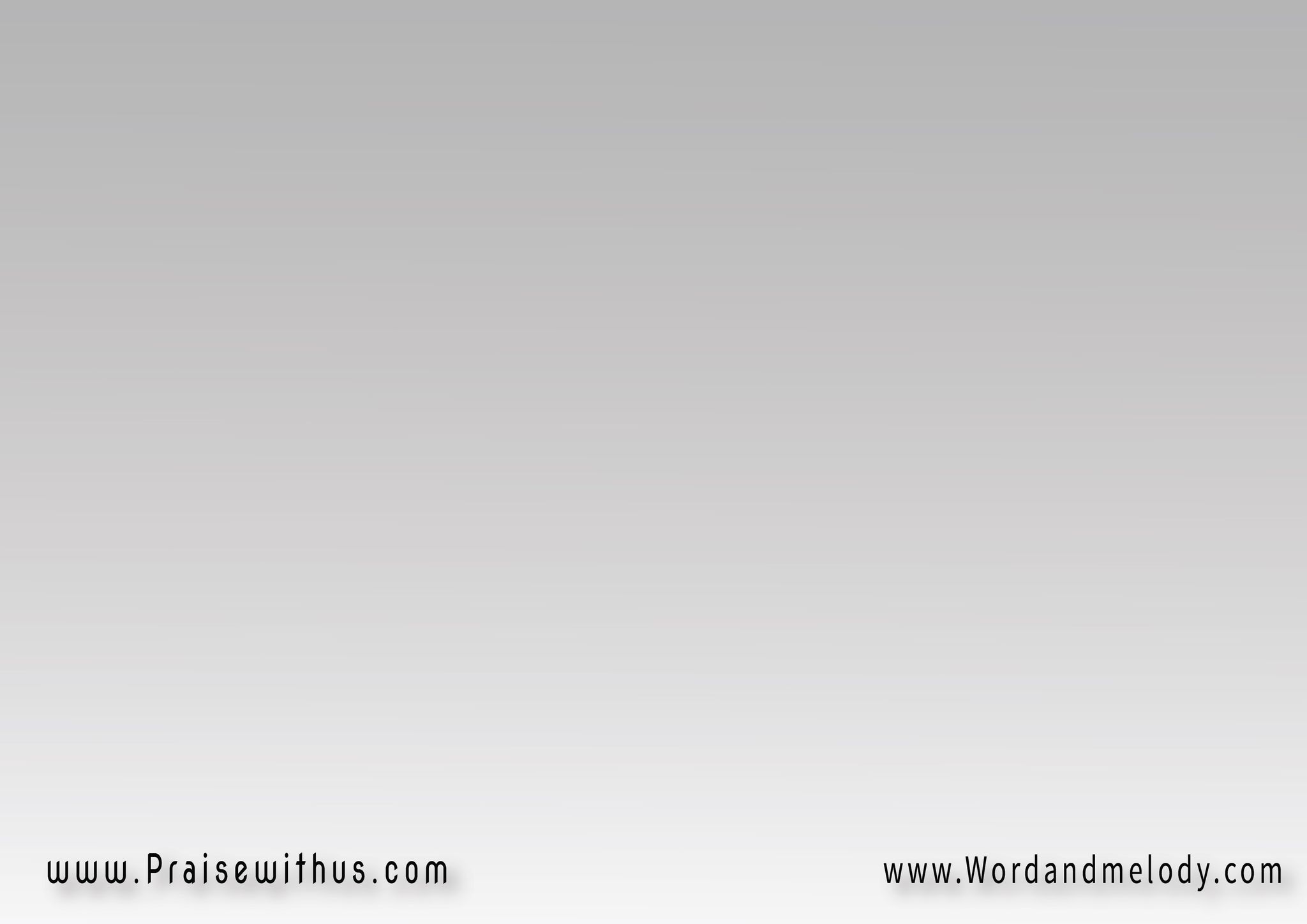 بفداك ياالهي قد رفعت شانيفانا ربي مدين لك طول عمريسانادي بافتخار معلنا مجد الصليب
4-
عندما اذكر كيف اثر طعن جنبكنزف دم وماء معلنا عن حبكحبك الذي افتداني بالدماء الطاهرةحبك الذي رواني بالمياه الغامرة
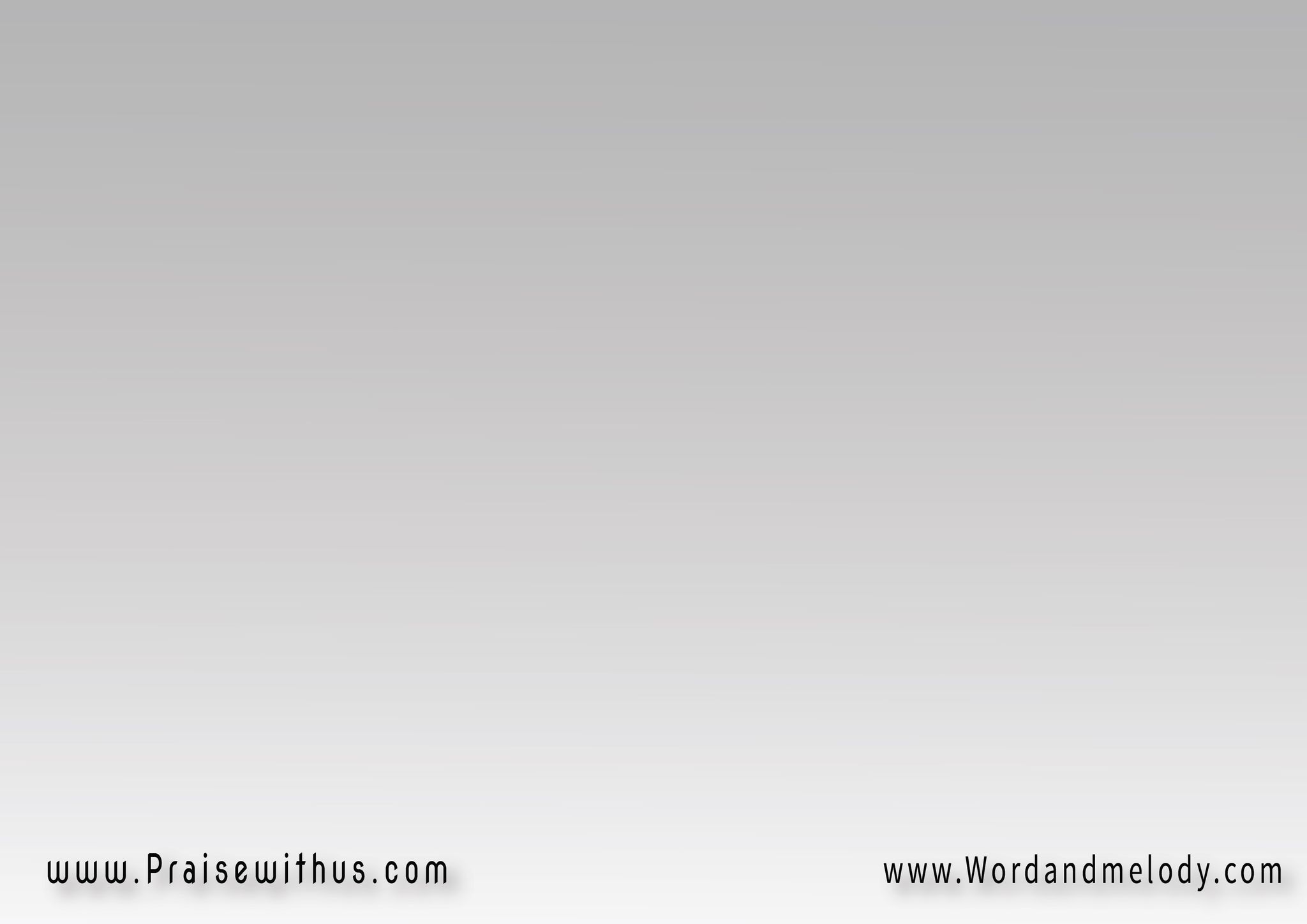 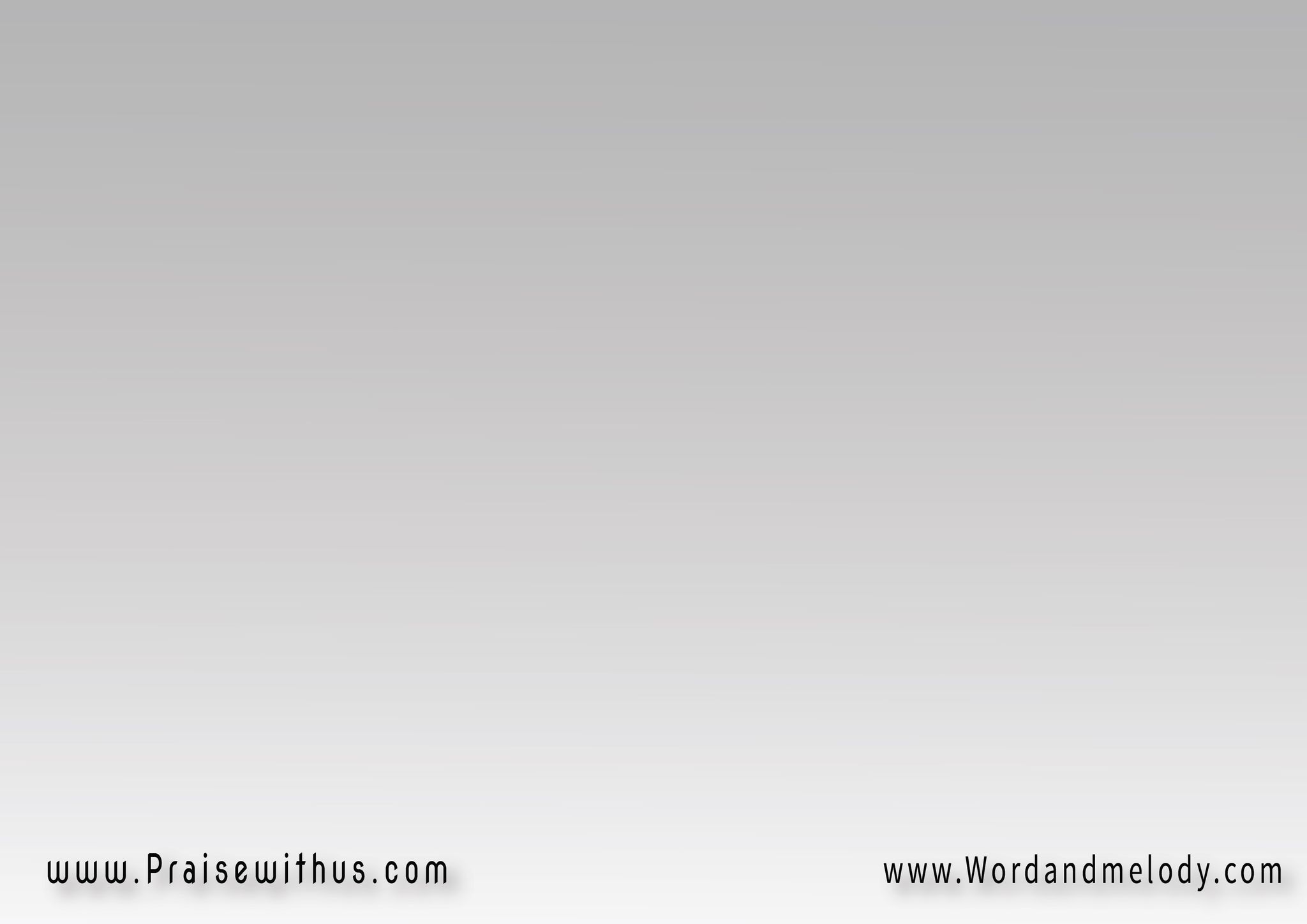 ليس حب مثل هذا من ذاك الفادي الفريديا حياة يا روائي باسمك دوماً أشيدأقف عمري إليك أعلن مجد الصليب
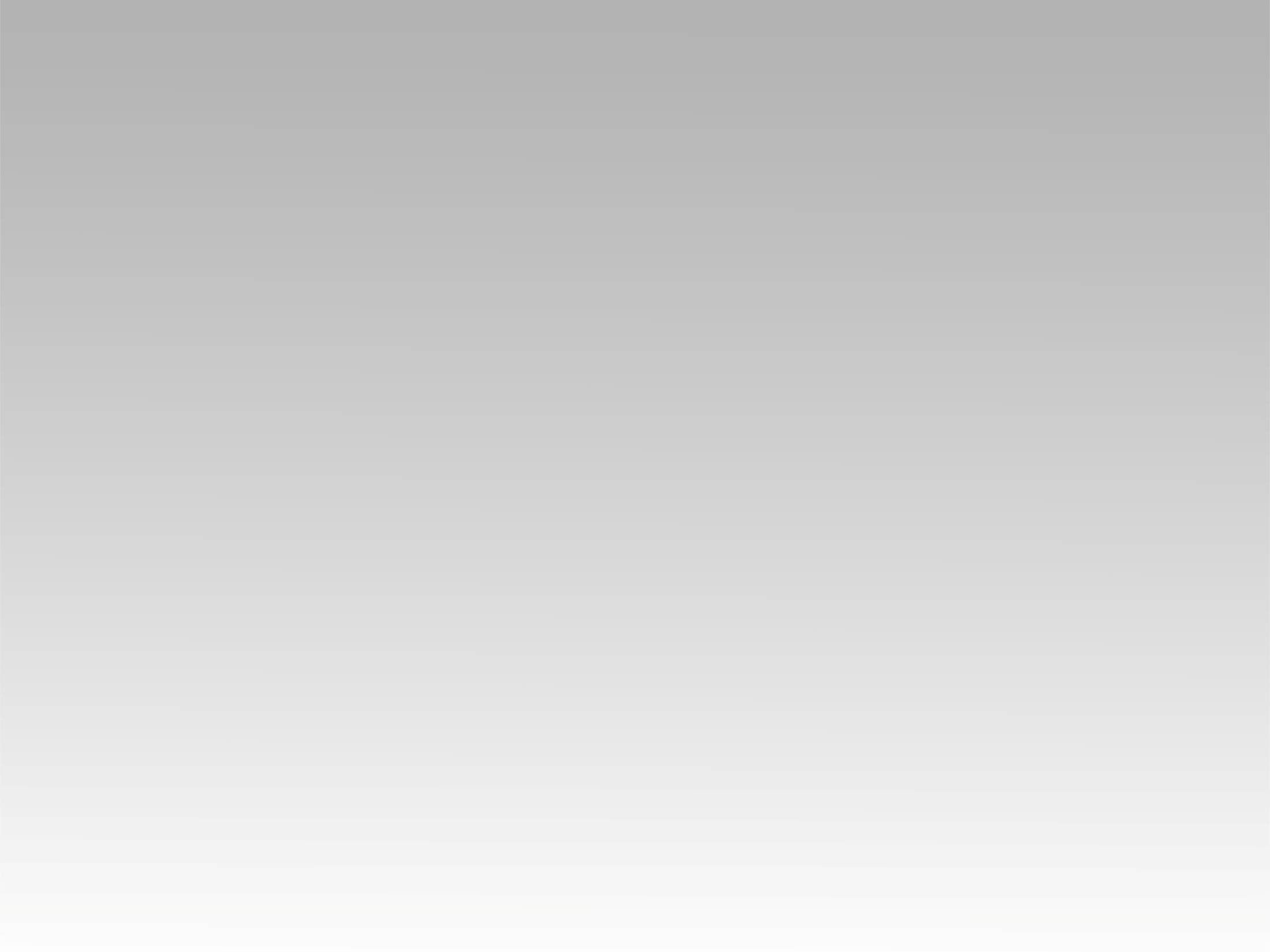 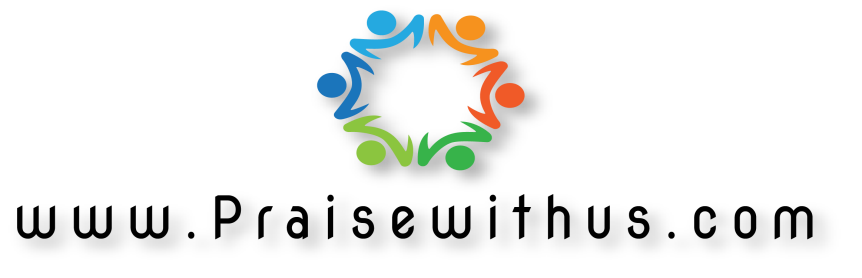